記入例を参照の上、記入を進めること
必要に応じて、フォントの大きさや、枠を調整することは可とする
有識者・ステークホルダーへの説明資料として活用することを前提に、当該フォーマットの項目を記載すること
最終的に、記入例や説明コメントを削除して提出すること
【実証・個別型】様式2_事業概要
対応テーマ
対応テーマ
申請主体： XXX｜対象地域：XXX県XXX市XXXエリア
補助対象経費 総額：X,000,000 円
事業計画名：XXXXXXXXXXXXXXXXXXXXXXXXXXXXXXXX
申請補助金額 総額：X,000,000 円
地域概要・動向
■ 地域の特徴・観光資源等
■ 観光客の動向
XXXX
XXXX
特徴を示す写真等を張り付け
特徴を示す写真等を張り付け
※感染症の影響を受ける以前と比較した動向を把握するため、コロナ前後の動向を記入
出展：XXXXXX観光協会HP
写真の説明：XXXXXXX
写真の説明：XXXXXXX
現状の分析
事業概要
■ オーバーツーリズムの未然防止・抑制すべき事象
■ 事業目的
XXXXXXXXXXXXXXXXXXXXXXXXXXXXXXXXXXXXXXXXXXXXXXXXXXXXXXXXXXXXXX
■ KGI
生じている事象の特徴を示す写真等を張り付け
生じている事象の特徴を示す写真等を張り付け
■ 事業概要
事業イメージを示す写真などを張り付け
写真左：写真の説明XXXXXXX
写真右：写真の説明XXXXXXX
XXXXXXXXXXXX
■ 過年度の取組概要
XXXXXXXX
XXXXXXXX
写真の説明：XXXXXXX
関連する対応テーマを記載
当該様式は、申請主体が代表して記載すること
対応テーマを記入すること
以下から選択のこと
・受入環境の整備・増強
・需要の適切な管理
・マナー違反行為の防止・抑制
・地域住民と協働した観光振興
・需要の分散・平準化
・その他※
※	該当するテーマがなかった場合、独自にテーマ名を設定の上で記載
記入例・留意事項
【実証・個別型】様式2_事業概要
対応テーマ
受入環境の整備・増強
需要の適切な管理
申請主体： XXX｜対象地域：XXX県XXX市XXXエリア
補助対象経費 総額：9,000,000 円
事業計画名：XXXXXXXXXXXXXXXXXXXXXXXXXXXXXXXX
補助事業を総括する事業計画名を記載
申請補助金額 総額：4,500,000 円
当該補助事業の補助対象経費の総額、申請する補助金額の総額を記載
地域概要・動向
■ 地域の特徴・観光資源等
■ 観光客の動向
（記載例）
XXXX市は、XXXXXXを楽しむ国内・訪日外国人旅行者のゲートウェイとして機能
特急列車が停車するXXX駅があるXXXX地区には、宿泊・飲食店が集積
特徴を示す写真等を張り付け
特徴を示す写真等を張り付け
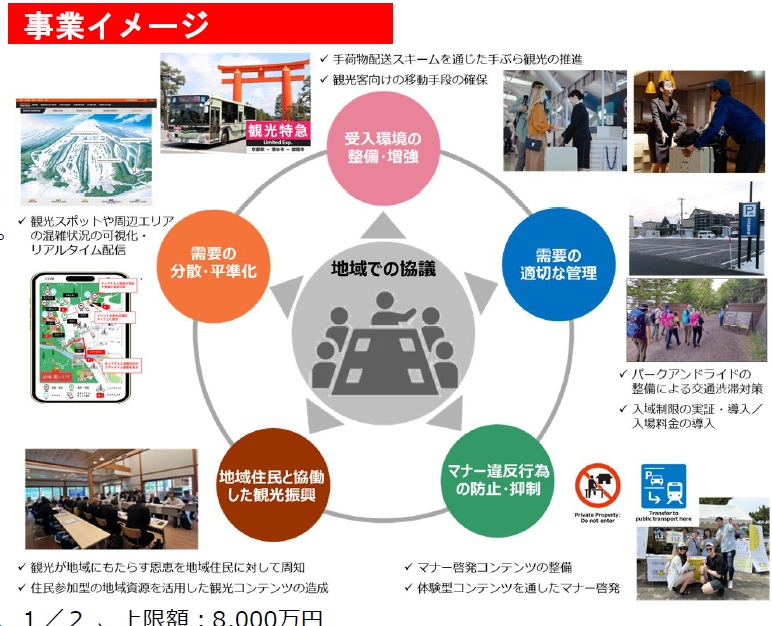 把握している最新動向を記載すること
※記載年は変更して構わない
※感染症の影響を受ける以前と比較した動向を把握するため、コロナ前後の動向を記入
出展：XXXXXX観光協会HP
写真の説明：XXXXXXX
写真の説明：XXXXXXX
現状の分析
事業概要
■オーバーツーリズムの未然防止・抑制すべき事象
■ 事業目的
以下を参考に記載
公共交通の混雑、道路渋滞・混雑、マナー問題、観光地の混雑、観光資源の悪化、人手不足、特定の時間帯への集中、特定の場所への集中 等
※ 独自に設定しても構わない
XXXXXXXXXXXXXXXXXXXXXXXXXXXXXXXXXXXXXXXXXXXXXXXXXXXXXXXXXXXXXX
■ KGI
生じている事象の特徴を示す写真等を張り付け
生じている事象の特徴を示す写真等を張り付け
■ 事業概要
事業イメージを示す写真などを張り付け
写真左：写真の説明XXXXXXX
写真右：写真の説明XXXXXXX
XXXXXXXXXXXX
複数の補助事業を総括して、実施する事業概要を説明すること
事業目的に即して、地域としてオーバーツーリズムの未然防止・抑制の成果を測るKGIを設定し、各補助事業のKPIを達成することで、到達する総括的な指標を設定すること。また、定量的な数値を記載すること
中期の目標でも構わない。達成年と目標値を明記すること
■ 過年度の取組概要
オーバーツーリズムの未然防止に係る取組は、継続的な取組が必要とされる
本事業に限らず、過年度で実施してきた取組があれば、記載すること
20XX年度に、特段渋滞が顕著なAM8:00-9:30の時間帯で、XXXXを実施。一定の成果はあったものの、XXXXXの課題が上がる（参考：過去に観光庁補助金事業を活用して取組を実施していることがあれば、当該補助金事業の名称を記載）
XXXXXXXX
写真の説明：XXXXXXX